Archdiocese of Washington Distinguished Diocesan BenefactorsThank You! We Rejoice in your Generosity!As benefactors, we identify, bring awareness to and support – spiritually, physically and financially- those activities, projects and ministries requiring substantial and significant need within our Archdiocese
Annual Assembly September 2023
1
DDB Mission Statement
The DDB of the ADOW help the Archdiocese expand Orthodox witness in the Greater Washington, DC area within and beyond our existing parishes and missions.  We identify, bring awareness to and support – significant need within our Archdiocese.  We then work diligently with our parishes, communities and partners to plan activities (e.g. planting of new missions; sponsoring of local conferences and retreats; participation in local charitable outreach activities; financial relief efforts with the Archdiocese) and obtain the resources necessary to fulfill those needs.
Distinguished Diocesan Benefactor Fund
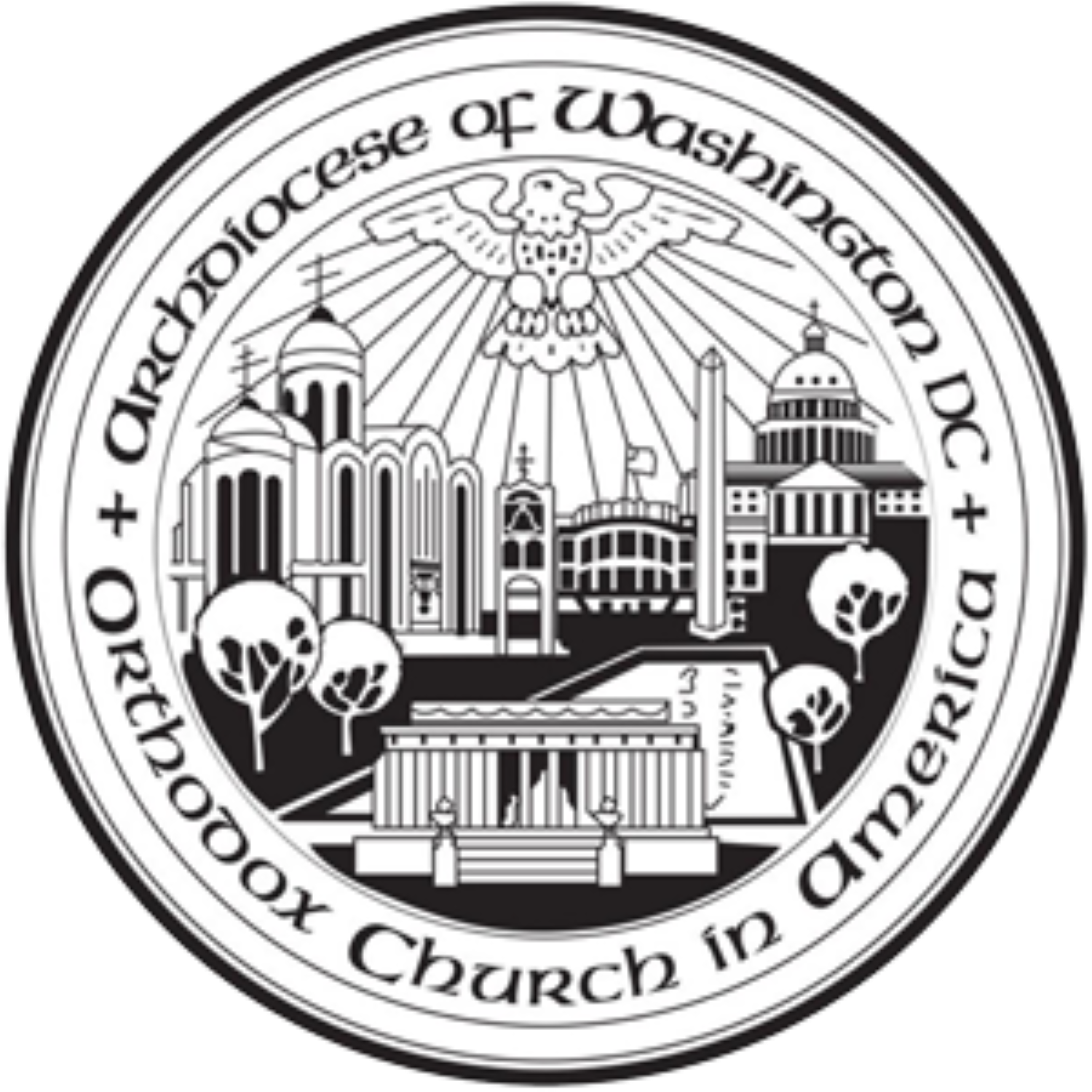 2
2022 Activity Review
 Program Gifts
Vocations – Deacon Evaluation      	$   4,000
Vocations -  Choir Program Gift  	$   2,000
20th AAC – Youth Program                 $   1,850
Alaskan Outreach Initiative               $ 18,150

Beginning Balance:           $  13,778

Total Income:                      $  39,138
Gift Totals:                           $  26,000
Mkt Expense/Pass-thru     $    2,527

Ending Balance:                  $  24,389
Distinguished Diocesan Benefactor Fund
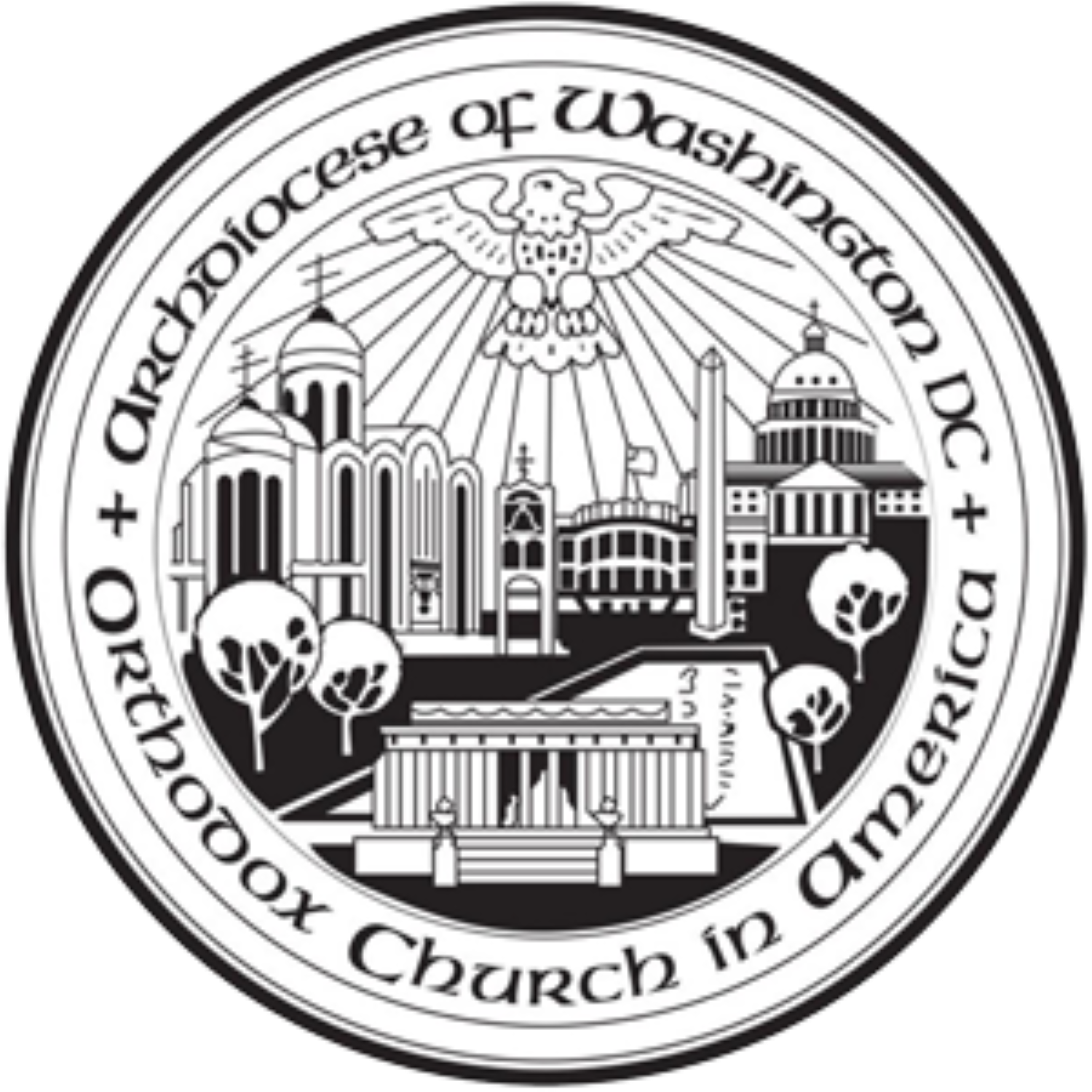 As of December 31, 2022
3
Ending Balances 2022

General Fund	$  16,317.06
Alaskan Initiative	$    4,673.83
Vocations		$       709.54
Vocations Music	$    2,689.54 

Total:                            $ 24,389.97
Distinguished Diocesan Benefactor Fund
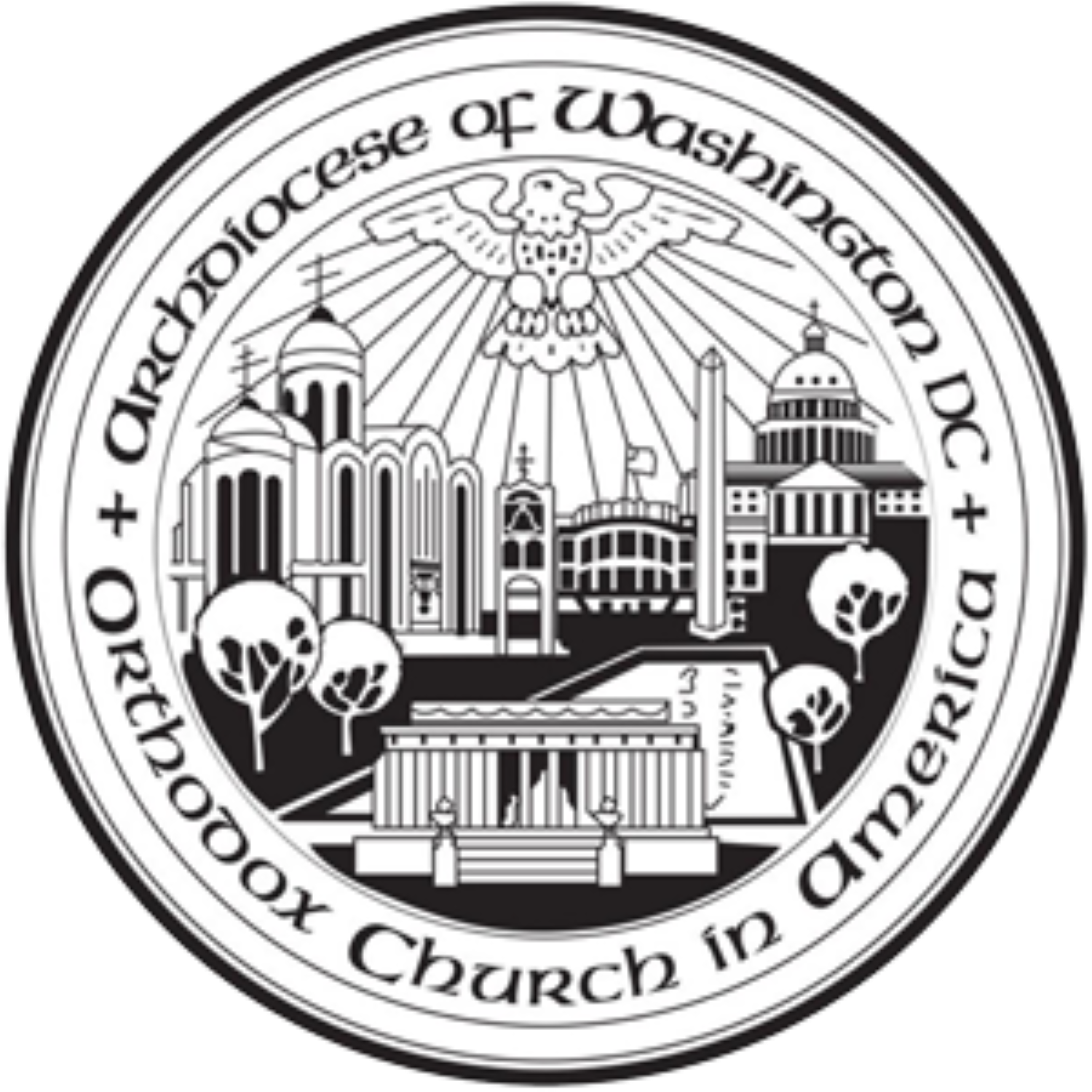 As of December 31, 2022
4
2023 Activity
Program Donations to Date:    $ 20, 271
Program Disbursals to Date:    $  17,810
Deacon Evaluation:              $   2,000
Choir Program:  	        $   5,325
General Event Expense(s):  $       235 
Clergy Support:                     $  10,250	

Beginning Balance:                  $  24,389
  Income:                                $  20,271
Disbursals                             $  17,810
Current Balance:                      $  26,850
Distinguished Diocesan Benefactor Fund
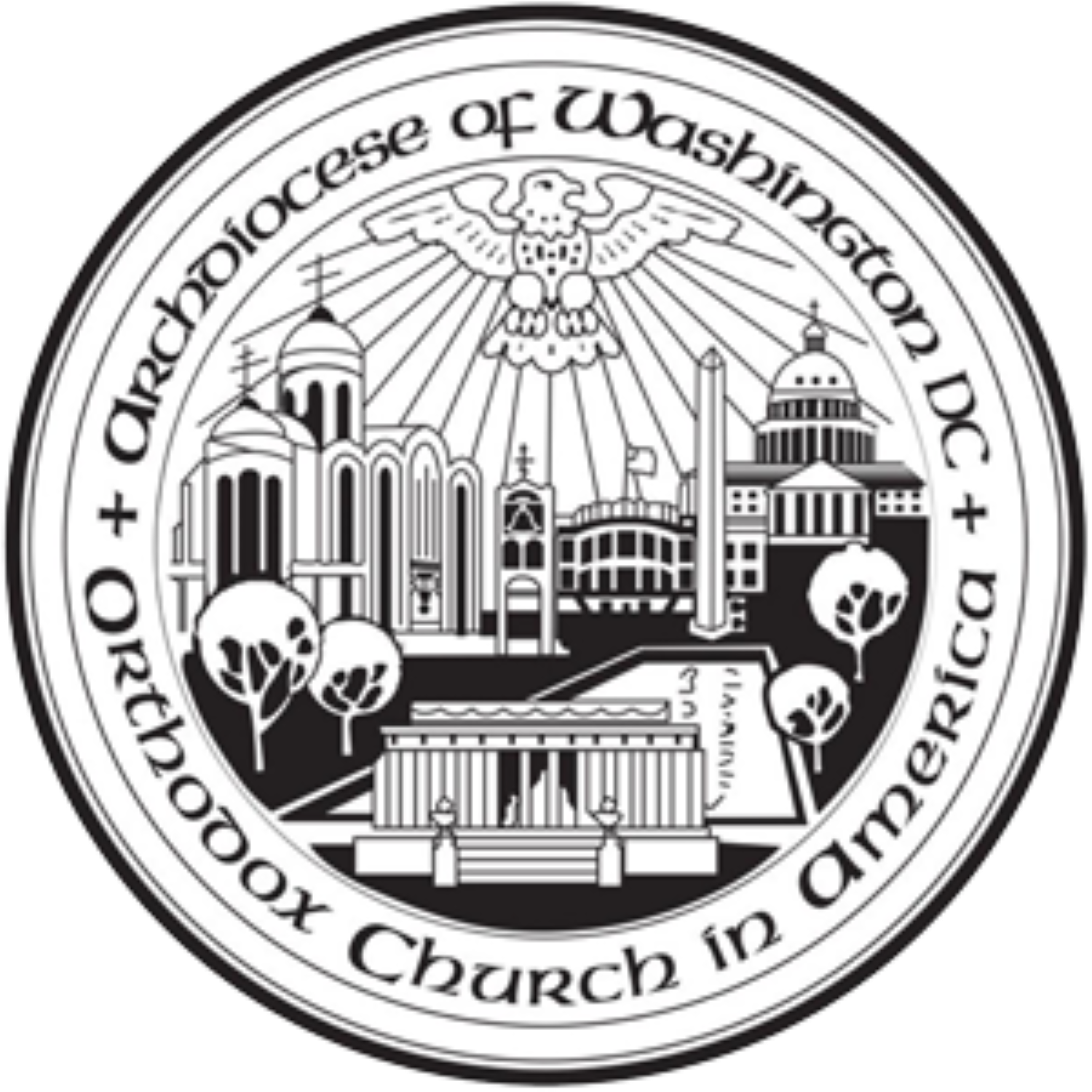 As of  September 2023
5
Current 2023 Account Balances

General Fund	$   16,705
Alaskan Initiative	$     9,674
Vocations		$         231
Diocesan Choir	$         241 

Current Total       $  26,850
Distinguished Diocesan Benefactor Fund
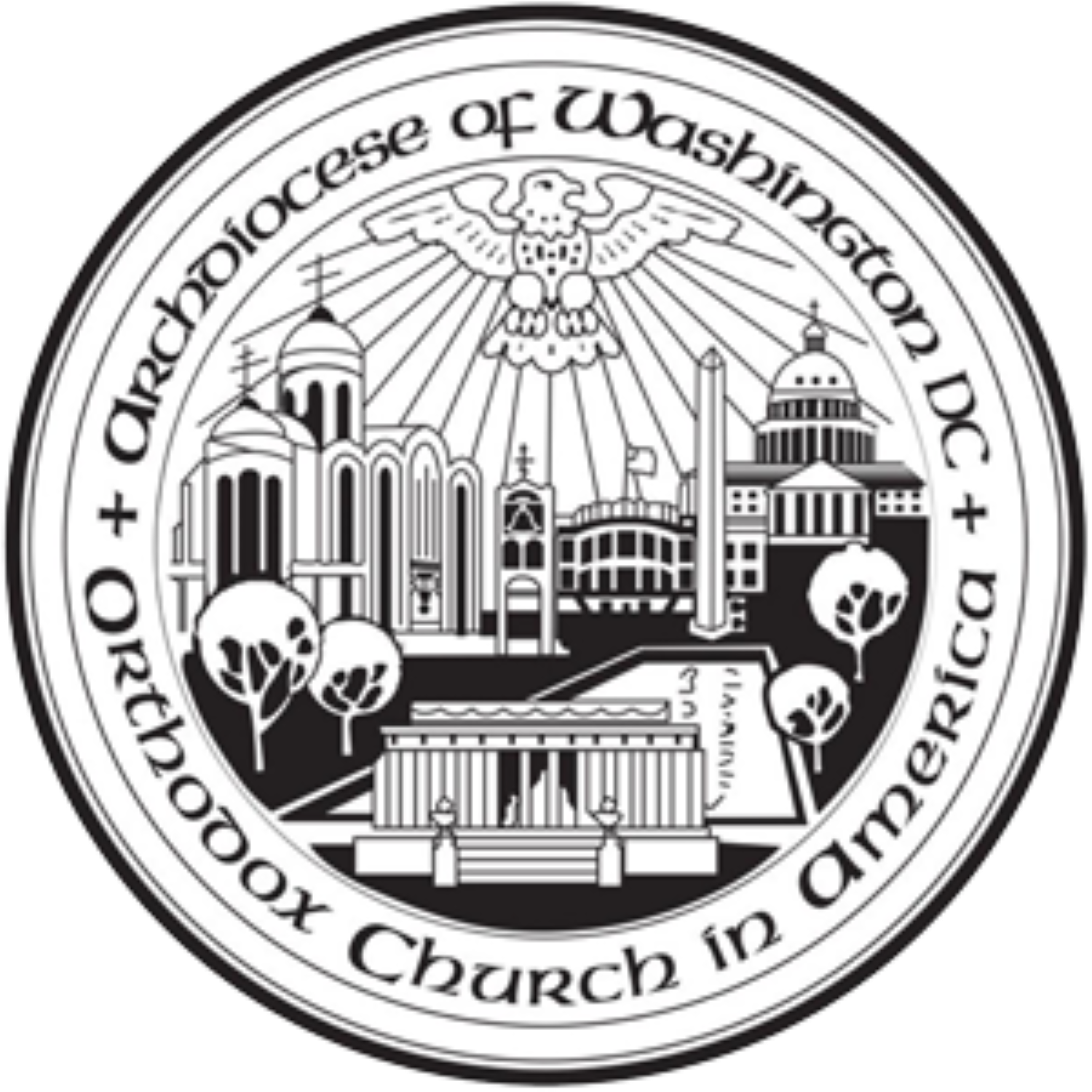 As of September 2023
6
Celebrating Good Works!
 
 Clergy Support  (#3)                   $ 23,250
 Alaskan Outreach Initiative      $ 18,150
 Parish Support (#3)                   $ 15,850
 Archdiocesan Choir                  $   8,425 *
 Diaconate Support (#6)             $   6,000 
 Seminarian Support (#2)           $   5,000
 Youth Support (#2)                    $   2,950  

  Total Gifts = $ 79,625
Distinguished Diocesan Benefactor Fund
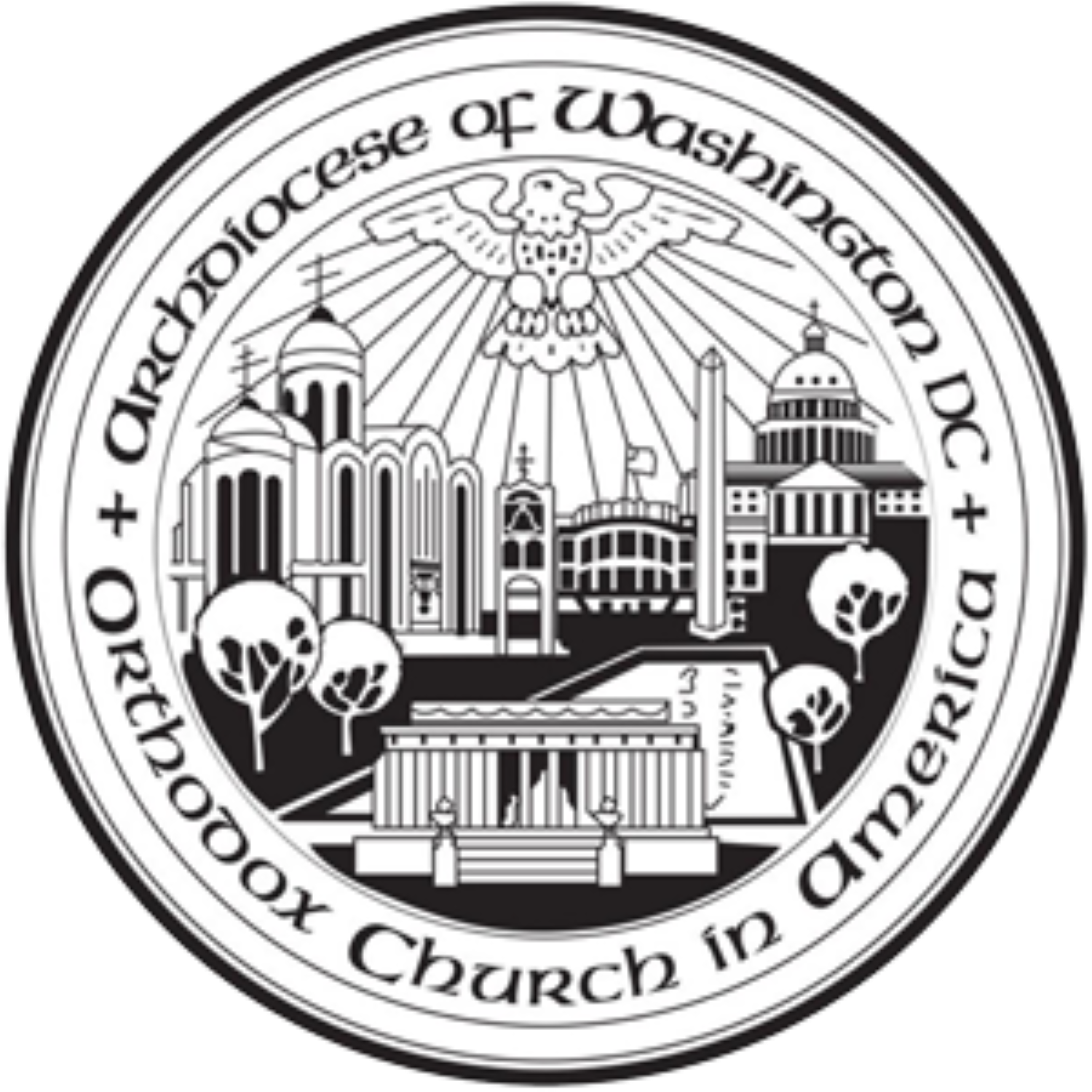 As of September 2023
* Self-Sustaining
7
Vision for 2024

Vocations Fund 		                   Supporting Clergy Vocations - Goal of $36,000            (over 3 years)
General Fund                               Supporting Clergy and Parishes - Goal of $20,000         (over 2 years)
New Initiatives Fund               Expanding Orthodox Witness - Goal of $ 5,000           (over 1 year)
Youth Scholarship Fund               Expanding Youth Orthodox Witness - Goal of $ 5,000          (over 1 year)
Distinguished Diocesan Benefactor Fund
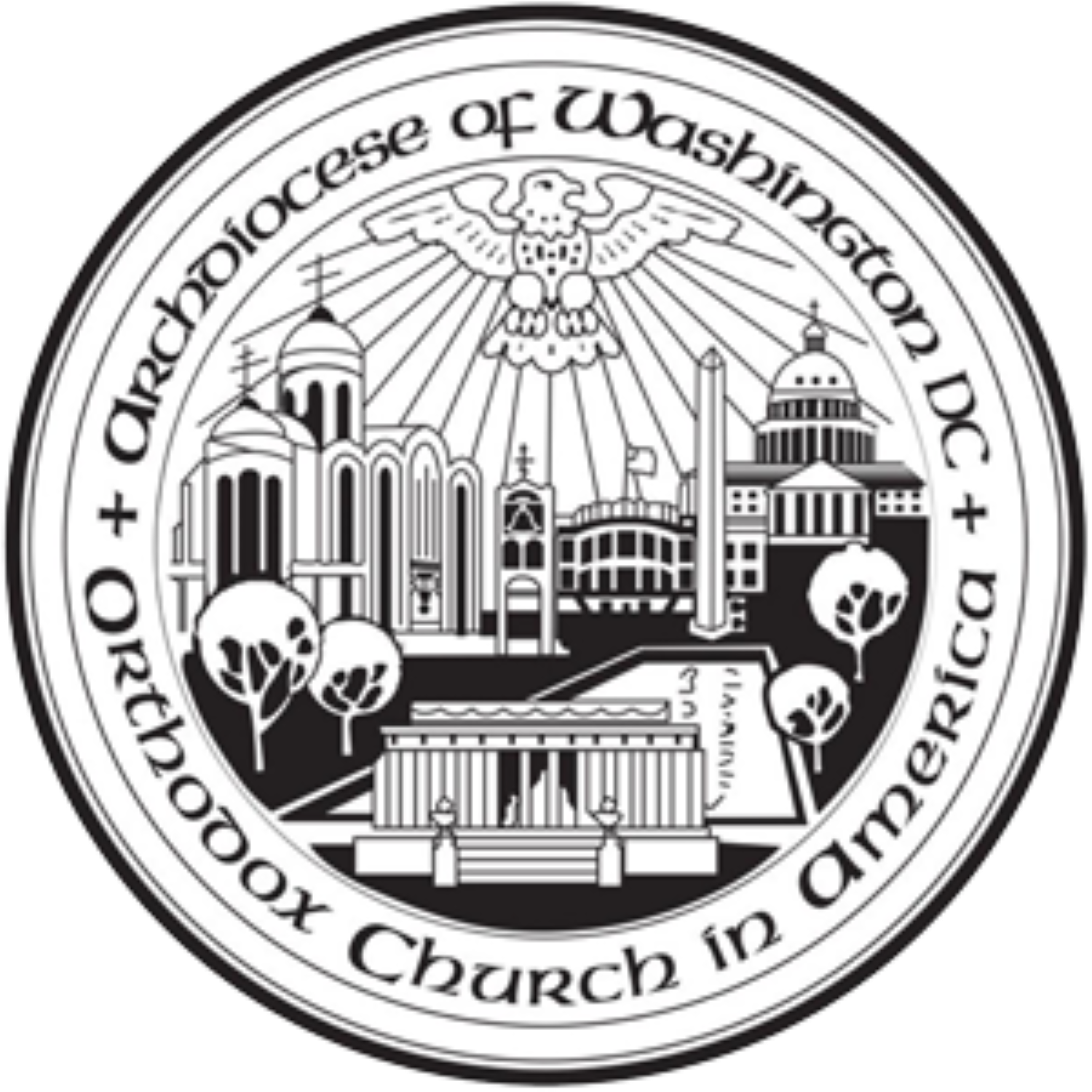 …Obtaining Resources to Fulfill Those Needs…
8
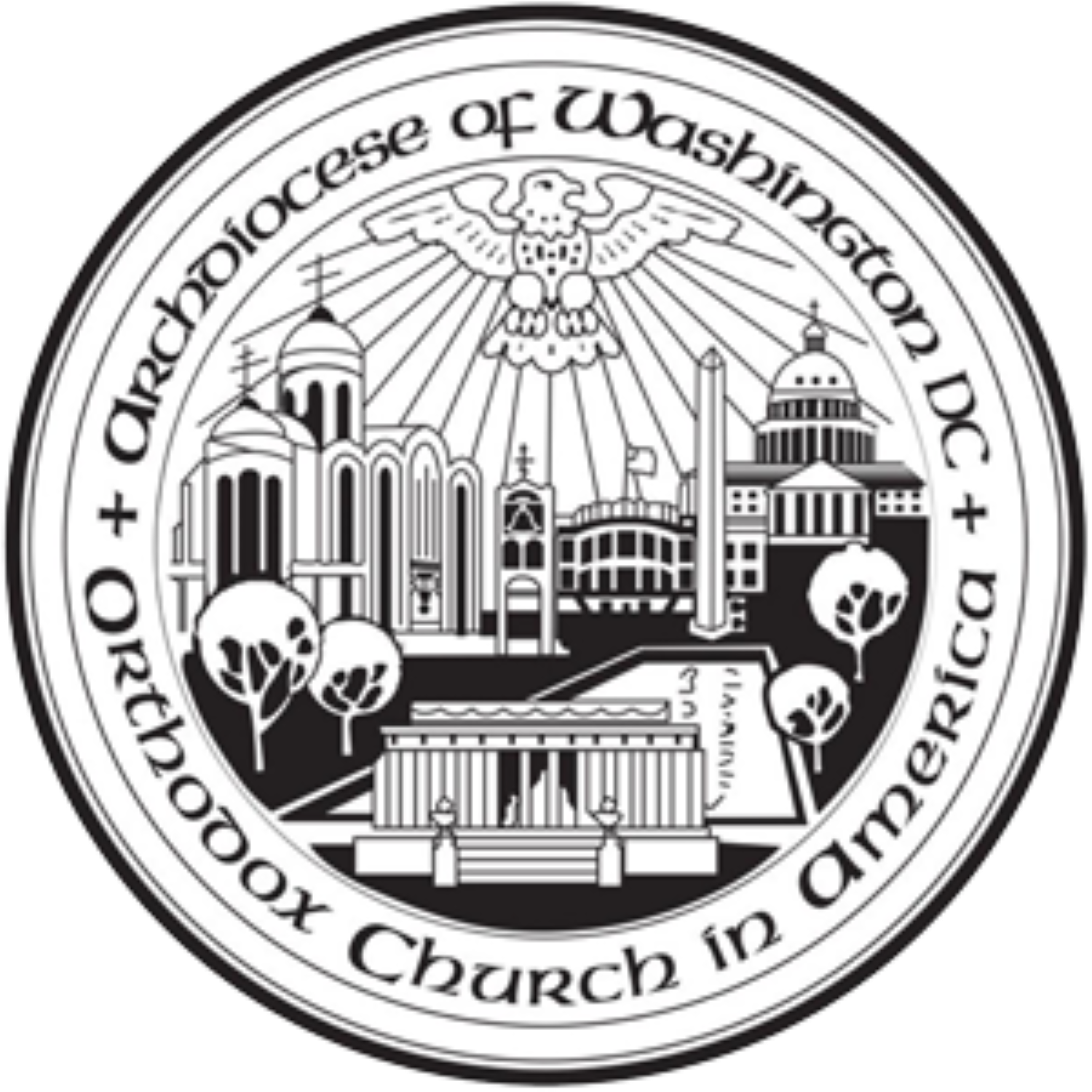 QUESTIONS?DDB Committee                                          AmbassadorsHIS Beatitude, Metropolitan Tikhon                    Michael MihailovVery Reverend John Vitko	Andrew PodolakPopadija Kitty Vitko                                              Thomas JenkinsDeacon Matthew Prentice	Subdn. Alexander woodillMatthew Matyuf, Treasurer	Subdn. Conor TweedellLisa Mikhalevsky	Dn. Igor panyutin John Minahan	Dn. James Magruder	Gregory Honshul, chairman	Dn. Stefan Glomazic                                                                                	September 30, 2023
Thank You
9